ECON 411Public Sector EconomicsPowerPoint Material2020
J. Fred Giertz
Institute of Government and Public Affairs and Department of Economics
University of Illinois at Urbana
Online Lecture 1—March 24, 2020
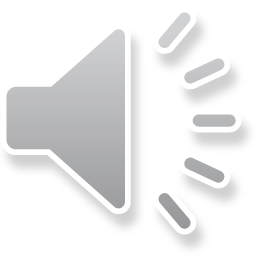 Benefit Cost Analysis
Specify objectives--benefits and costs
Measure output and costs in physical terms
Place a dollar value on b & c.
Compare with alternatives (discounting)
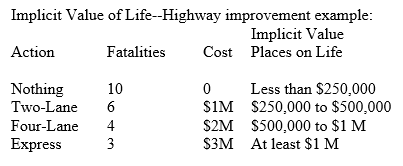 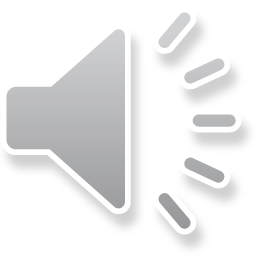 Benefit Cost Example
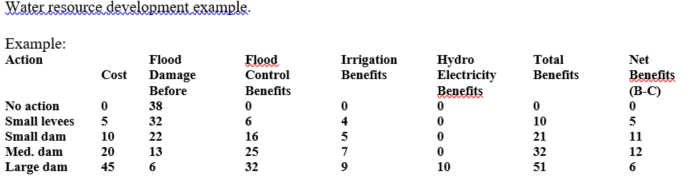 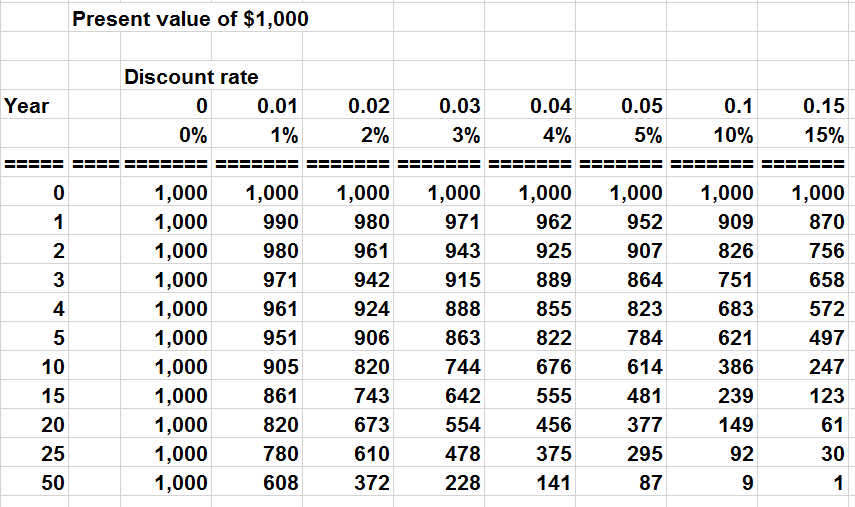 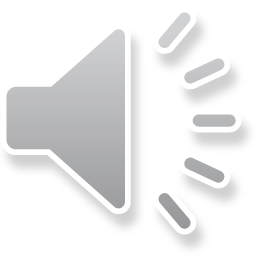 Importance of Discounting
Choosing a discount rate-opportunity cost of resources withdrawn from private sector
Consumption—interest paid on savings (non-consumption)
Investment—rate of return on invested capital
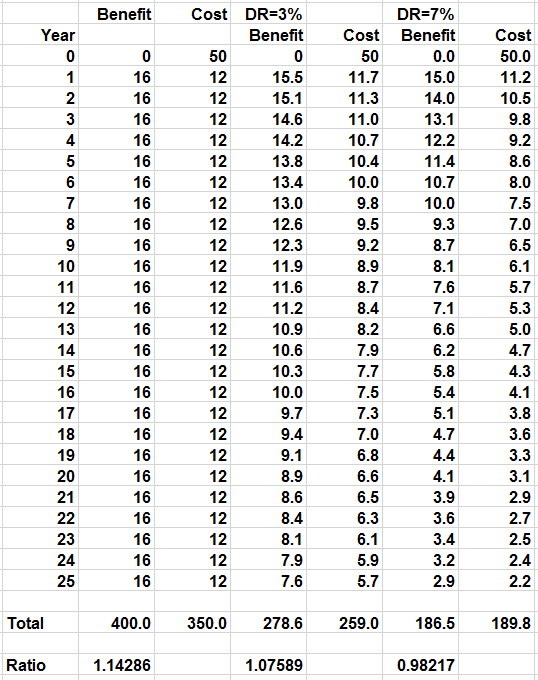 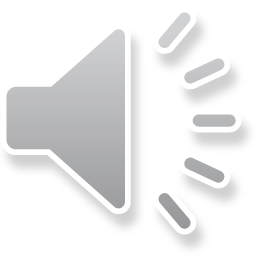 Cost-Benefit Analysis and Inflation
Real and nominal interest rates
i(nominal)= i(real) + expected inflation
Options—either use
Current values (non-inflated) for benefits and costs with a real interest rate or
Nominal values (inflated) for benefits and costs with a nominal interest rate
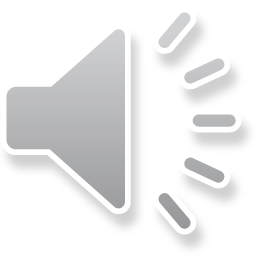